New Technology and the Courts: Does IT have an Impact on Court Performance?
James M. Byrne, PhD., Professor, 
School of Criminology and Criminal Justice, Griffith University.
 Invited Presentation at the American Judges Association/American Judges Foundation 53rd Annual Educational Conference September 24, 2013
An Overview of Presentation
A quick overview of the new Global Centre for Evidence-based Corrections and Sentencing www.gcecs@edu.au 

TECHNOLOGY AND THE CRIMINAL JUSTICE SYSTEM

 Innovations in Court Technology : An Overview
How  do we assess court performance?
An Introduction to Systematic Evidence-based Reviews: Gold Standard, Bronze Standard, and Non-scientific( or nonsense) reviews
A Review of the Available Research
Court Technology Implementation Issues
Court Technology Impact Issues
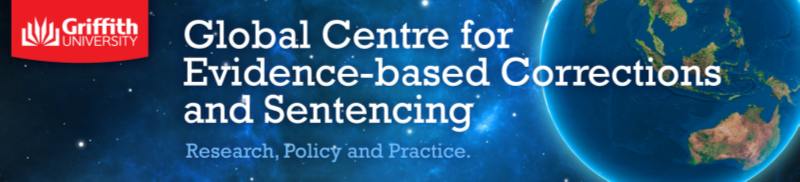 (1) High Quality Corrections and Sentencing Research Agenda- the Centre will develop research projects focusing on evaluating the impact of current corrections and sentencing strategies( adult/juvenile) in Queensland, throughout Australia, and internationally. 
(2) Knowledge Exchange Seminars and Systematic, Evidence -based Policy Reviews -To translate research into practice, the Centre will develop a series of executive session seminars and workshops highlighting corrections and sentencing issues in each global region.
(3) Global Evidence-based Corrections and Sentencing Network Development: The  Centre—through the Centre’s state of the art website-- will become a global clearinghouse for high quality, evidence-based corrections research, and a primary source of information on global corrections performance, and innovative corrections and sentencing policies and practices.

                       WEBPAGE: WWW.GCECS.EDU.AU
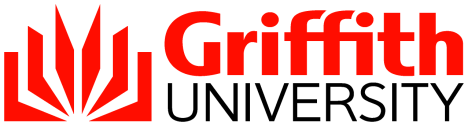 New Technology of Crime, Law and Social Control
Technology has had an impact on both crime commission and crime control.
To better understand advances in court technology, we will begin with a brief overview of technology innovations in the following areas:

Crime prevention
Policing
Courts
Institutional Corrections
Community Corrections
New Technology of crime
The New Technology of Crime Prevention
Hard Technology

CCTV
Street Lighting
Citizen Protection Devices (e.g. mace, tasers)
Metal Detectors
Ignition Interlock Systems (drunk drivers)
Soft Technology

Threat Assessment Instruments
Bullying ID Protocol
Sex Offender Registration
Risk Assessment prior to involuntary civil commitment 
Profiling Software to identify suspicious persons
The New Technology of Policing
Hard Technology

Improved police protection (vests, cars)
Improved/new weapons
Less than lethal force
Computers in squad cars
Hands free patrol car control (Project 54)
Offender and citizen ID’s via biometrics/fingerprints
Gunshot location devices
Soft Technology

Crime mapping (hot spots)
Crime analysis (e.g. COMPSTAT)
Criminal history data systems enhancement
Info sharing within CJS and private sector
CCTV police applications
The New Technology of Law and Courts
Hard Technology

The high tech courtroom (computers, video, cameras, design features of buildings)
Weapon detection devices
Video conferencing
Electronic court documents
Drug testing at pretrial stage
Soft Technology

Case flow management systems
Radio frequency identification technology
Data warehousing
Automation of court records
Sentencing Support tools
Problem-oriented courts with unique information system requirements( drug, reentry, gun, domestic violence, and community courts)
The New Technology of Institutional Corrections
Hard Technology

Contraband detection devices
Duress alarm systems
Language translation devices
Remote monitoring
Perimeter screening
Less than lethal force in prison
Prison design options/ expansion of super-max prisons
Expanded use of segregation units
Soft Technology

Use of simulations as training tools (mock riots)
Facial Recognition software
New inmate classification systems (external/internal)
Within prison crime analysis ( predicting hot spots; high rate offenders; and prison violence)
Info sharing with police, community, victims, and community-based corrections (reentry)
The New Technology of Community Corrections
Hard Technology

GPS, language translators
Breathalyzers, instant drug tests
Polygraph tests
Laptops for line staff
GPS for staff location
Soft Technology

New classification devices for sex, drugs, and MI offenders
New workload software/ and Treatment Technology
Info sharing with community, police, treatment providers
The New Technology of Crime: New Offenders, New Crimes
The Impact of Technology on Criminality –  New Offenders
3 Distinct Opportunity Structures—first  identified by Richard Sparks in 1980—can be applied to internet-facilitated crimes:
Crime at work
Crime as work
Crime after work
The New Technology of Crime AT Work : Some Examples
Embezzlement
Money Laundering/Financial Frauds
Credit Card Fraud by Employees
Corporate Espionage (via bots, email monitoring, pretexting)
Theft/Sale of Private, Confidential, Personal Data
The Spreading of Viruses & Malicious Codes (to gain competitive advantage)
The New Technology of Crime AS Work: Some Examples
Internet Fraud Schemes: Nigerian letter, online auctions, drug/health frauds, lottery frauds, revictimization frauds
Telemarketing Fraud Schemes: Investments, promotions, sales
Identity Theft
Credit Card/Check Fraud
Phishing (for Profit)
Internet Sex Crimes
Sale of Private, Confidential, Personal Data
Internet Piracy
Silk Road: hidden identity/ anonymous online shopping
Theft of Computers, Computer Software, Internet Access
The New Technology of Crime AFTER Work : Some Examples
Internet Sex Crimes (Sex tourism, child pornography, child predators/solicitation)
Internet Hate Crimes
Internet Stalking
Cyber-Terrorism
Spreading Viruses and Malicious Codes
Hacking/Illegal Access to Data
Sexting
Assessing the Impact of Technology on Crime and Justice:Three Critical Issues to Consider
Will new technology applications in criminal justice result in the replacement of ‘people’ with ‘things’?

Will technological advancements in the area of offender control minimize the possibilities for individual & community change? 
 
3. 	What are the long term consequences of privatization of key  technology related CJ system functions?
The New Technology of Criminal Justice	: Intended vs. Unintended Consequences
Crime Prevention………

Police…………………..

Courts…………………..
Institutional Corrections

Community Corrections
Intended      Unintended
Less crime           Less Freedom, 
                         

Less crime          More Distrust		
More efficiency   More Disparity

More Control       Less Change

More Control       Less Change
Evaluation Research and Court Technology
Systematic Evidence-based Reviews of the available research come in three forms:
Gold Standard Reviews: Focus on the results of randomized control trials( RCTs)
Bronze Standard Reviews: Campbell Collaborative Reviews focus on all research studies of level 3 quality and above on a 5 point scale( 1=nonexperimental designs- 5=well designed RCTs)
NIJ’s new Crime Solutions. Gov webpage : only 1 level 3 study needed
Nonsystematic or nonsense reviews: no minimum review criteria or systematic study identification
Systematic Evidence-based Reviews and the Courts
No Systematic, Evidence-based Reviews of the research on court technology’s impact available for review
Why? There is not enough high quality research being conducted on the impact of technology on court performance
Court Performance measures are a first step toward achieving three important court outcomes: transparancy, efficiency, and effectiveness.
A Small Number of Systematic Reviews of Sentencing Available for Review: What do these studies reveal?
Table 2: Campbell Collaboration Systematic Reviews of  Adult Corrections and Sentencing by Country
Juvenile Corrections and Sentencing: Campbell Collaboration studies
i New Zealand and Guam.
ii China, New Zealand and Netherlands.
[Speaker Notes: Recently Completed Systematic Evidence-based Reviews in Juvenile Justice
Few Research  Studies conducted in Australia]
Key Findings from Campbell Collaborative Systematic Reviews
What works? What doesn’t work? What is promising? What is unknown?
Adult Sentencing:
Juvenile Sentencing: 
Overall, small, but significant recidivism reduction effects have been identified for a limited number of adult and juvenile sentencing options.

Next, we will examine the recent advances in court technology, focusing on the USA court system
Hard Technology Applications
The Courts and Hard Technology: Recent changes in court structure (e.g. the proliferation of specialized courts), operations, management, and administration have been facilitated by a number of specific technological advances, particularly related to computers, multimedia technology, and on-site drug testing. Examples include:
The “High Technology” courtroom (computers, video, cameras, design features of buildings)
Improvements in weapons detection devices used in courthouse settings
Focus: the courtroom 21 project at the college of William and Mary Law School
Other hard technology applications in court (e.g. drug testing for pretrial detaining) 
 Electronic Monitoring of Federal and State Pre-trial Releasees
The Courts and Hard Technology: Applying Technological Solutions to Legal Issues -
Key Technology Focus : Implementation of technological innovations in courtroom settings& throughout key decision points in the court process (e.g. pretrial preparation & jury deliberations). The pace of technology innovations has been slower in courts than in either policing or corrections.
Key Technology Issues:
	1. Little knowledge of ‘what works’ in hard technology for courts
	2. Is slow pace of such innovations warranted, given the potential for disparity in access to new technologies in court?
IT: InformationTechnology Applications in Courts
Improvements in information technology have been applied to the unique problems of offenders in specialized courts (e.g. drug courts, reentry courts, domestic violence courts, family courts), as well as the general court administration problems of intersystem coordination (mental health, public health, welfare) case processing, backlog, and decision  

 In a recent review of the use of court technology in European countries,Reiling (2012)categorized IT according to the role of the technology in the court process:
 “Direct Support for Judges/Staff” (e.g., document production, calendaring, email, jurisprudence databases);
 “Support for Court Management”(e.g., case registration, case and court management systems and systems for financial management; and 
“Support for Interaction Between Courts and Parties” (e.g., communication technology to transmit information within the organization and to those outside: parties and the general public).
Examples of Soft Technology Innovations in Court Settings
Case flow management systems for prosecutors( weighing such factors as likelihood of conviction and offense seriousness) 
Case management devices/instruments for court administrators, public defenders, and presiding judges (e.g. backlog reduction strategies, jury selection, case classification/ weighting systems, etc.)
Data Warehousing and data retrieval technology: RFID Bar codes on steroids
Mental health screening for pretrial detainees, at arraignment, competency, drug dependency/multiple problem offender identification.
The use of objective risk screening devices by probation officers to aid in PSI completion, and to determine appropriate specialized court referrals
New sentencing software programs that incorporate prior sentencing and recidivism data for large numbers of offenders 

Other soft technology applications in the courts (by court type, e.g. reentry courts, drug courts, etc.)
NCSC’S CourTools
Performance Measures for the Courts using BI( business intelligence) software
Key indicators of Performance: efficiency focus
Time to disposition
Age of active pending caseload
Trial date certainty
Collection of monetary penalties
DeKalb County , Georgia‘s RFID Technology
Radio frequency identification technology allows quick retrieval of court data
RFID involves the tagging of documents with a miniature computer chip that can be read telemetrically by a computer or hand held device
New  technology advances in this area in last five years
Data Warehousing and the Courts
A single depository for all court data, which is found in a variety of places( data bases, spreadsheets, etc)
 Pennsylvania’s JNET is an example of one integrated cj info system(ICJIS)
JNET user base: 18,500 users from 30 state, 30 county, 200 municipalities, and 12 federal agencies
JNET linked to the identification of 9/11suspects
Sentencing Support Tools
Multnomah County Sentencing Support Tools
Utilizes data on the outcome of previous sentencing decisions to predict outcomes for offenders about to be sentenced.
Strategy described as smart sentencing
No research on impact on court decision making process and outcome
The Courts and ‘Soft’ Technology - Corbett
Key focus: Current Implementations – automated court record systems, on-line access to case information, electronic court documents, & data warehouses
Key Issues:
Implementation: One-third of all IT projects for courts are cancelled before completion; A fraction of IT projects are completed on time and under budget; Most IT projects cost nearly twice as much as projected.
Impact: Will “justice” and “fairness” be increased due to these technological innovations? Will improved access to information change court decision-making in ways that actually restrict individual freedom? Is technology a Trojan horse?
Problems and Prospects of Technological Innovation in Court Settings
Implementation
Cost and access issues( potential for increased disparity)
Role of the Private Sector
Data Protection and Privacy
Impact on Several Key Court Performance Measures is unknown( case processing, data availability, decision making, justice, fairness)
We know more about efficiency and cost; less about other areas of court performance
The Impact of Technology on the Courts:  IT and Court Specialization
Community Courts: focus on restorative justice, emphasizing the needs of offenders and victims
 Drug Courts: focus on addiction as a disease and the need for linking offenders to treatment and support

 DV Courts: focus on the complex dynamics of family violence; linkages to family, juvenile, and criminal court/ specialized courts; assess risk to children, partners using new assessment technology;
Reentry Courts: Target offenders under community supervision and emphasize targeting resources to high risk offenders, times, and places in order to reduce both technical violations and new criminal behavior.
 Mental Health Courts: target the growing number of offenders in our court and correctional system with serious mental health problems( 1 in 5); diversion to mental health treatment; civil commitment; sexually dangerous offender statutes.
Domestic Violence Courts
Why do we need a DV Court?
New DV Court Model: video complaints
What are the unique info technology needs of a DV Court?
Resources: Domestic Violence Court: overview of technology and information
An Informed Response: An overview of the domestic violence court technology application and resource link
Community Courts and Restorative Justice
What is restorative justice?
Adversarial vs. Resolution-based Court Processes: How and why are they different?
Offender, Victim, and Community: can they co-exist?
Information technology needs
Drug Courts: Technology NEEDS
What is a drug court?
How many drug courts are there ?
Who goes to drug court?
Who are the key players? Judge, Treatment provider, prosecutor, and probation
Information technology needs: Information sharing is critical to drug court model; target population is typically the medium risk substance user.
Evidence of effectiveness: Adult drug courts appear to be more effective than juvenile drug courts.
Drug Courts’ Effects on Criminal Offending for Juvenile and Adults (2012).
Study found for juvenile drug courts, these courts have considerably smaller effects on recidivism than either adult or DWI (DUI) drug courts. Evaluations of these courts indicate that the average participation in a juvenile drug court is equivalent to a reduction in:
Recidivism from 50% to approximately 43.5%. 
This average effect is more than 40% smaller than the average estimated effects of participation in an adult or DWI court. 
Programs with less severe populations are more effective in reducing general recidivism. 
That courts with violent offenders are less effective in reducing general recidivism.
Why are Juvenile Drug Courts less effective than adult and DWI (DUI) courts?
Generally provide services to relatively high-risk offenders, whereas other kinds of drug courts typically exclude high-risk offenders; and 
Appear to be less demanding interventions than adult drug courts, in that, drug testing and status hearings appear to be less frequent, and the program participation appears to be shorter in duration.
Reentry Courts
Churning Problem: Movement of offenders from institution to community back to institution
Half of all new prison admissions each year are probation and parole technical violators
Specialized courts designed to address the unique problems of offender reintegration: housing, jobs, and community culture
Issue: What is the Cost of New Court Technology?
Long Range Plan for Information Technology in t he Federal Judiciary
 2010 Projected costs of federal court information system and technology upgrades: over 400 million per year for next five years.
Issue: Should the Public have to Pay for Access to Court Data?
E-Government Act of 2002
Federal Courts information system:PACER profits - in millions
Electronic Public Access Program: $11.6
Court Administration and Case Management Systems: $16.0
Fee Collections from Electronic Public Access: $62.3
Impact  of New Technology on Performance
Faster civil court case processing documented( 25% faster)
Increase workload for attorneys due to new technology as the system becomes more and more self-service.
Changing roles for court administrators as private sector involvement expands.
Transparency becoming a reality, leading to increased scrutiny of pre-trial, trial, and sentencing decisions.
An Overview of Key Resources
Court Technology web-links
The Center for Court Innovation http://www.courtinnovation.org/
Examining the Work of State Courts 
Courtroom 21 Project 
National Center for State Courts (NCSC) - Technology in the Courts 
Jurist Legal Intelligence - Technological Applications in the Courts 
Wired Courts 
Internet Crimes Against Children Task Force Program 
Preventing Targeted Violence Against Judicial Officials and Courts 
Court Technology: A Status Report 
Preventing Targeted Violence Against Judicial Officials and Courts